Patron dla Szkoły Podstawowej w Zgłobniu.
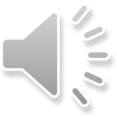 Wisława Szymborska
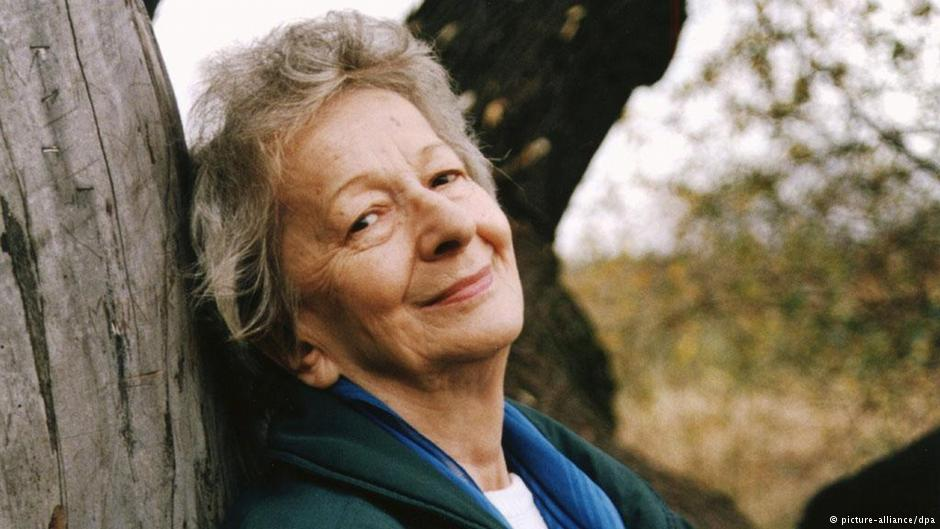 Wisława Szymborska, właśc. Maria Wisława Anna Szymborska (ur. 2 lipca 1923 na Prowencie, obecnie część Kórnika) – polska poetka, eseistka, krytyczka literacka, tłumaczka, felietonistka, laureatka Nagrody Nobla w dziedzinie literatury (1996), członkini oraz założycielka Stowarzyszenia Pisarzy Polskich (1989), członkini Polskiej Akademii Umiejętności (1995), odznaczona Orderem Orła Białego (2011).
Młoda Wisława Szymborska.
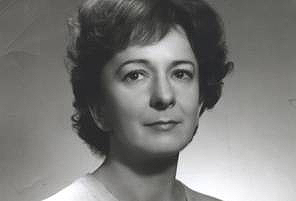 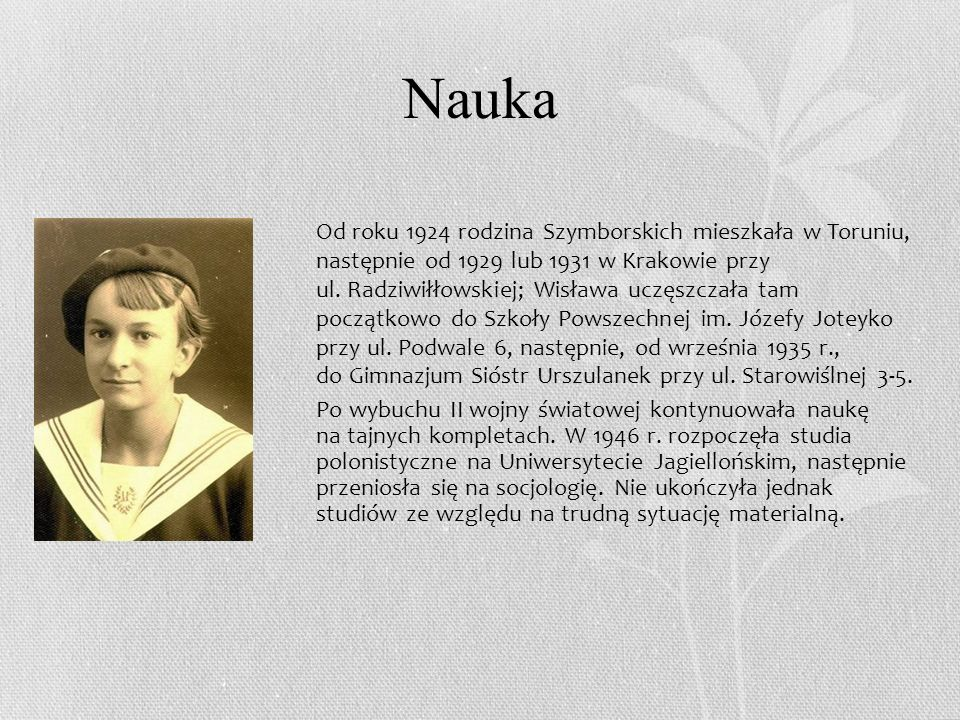 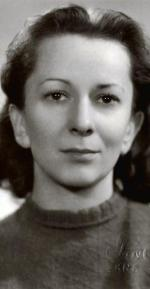 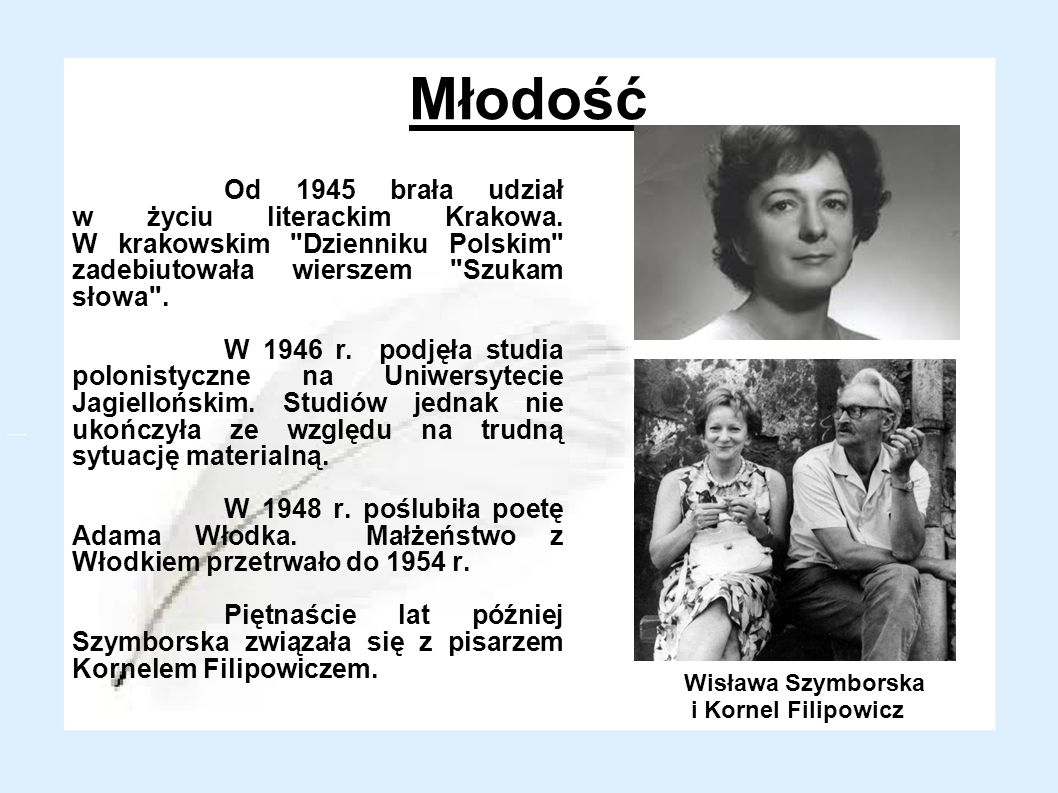 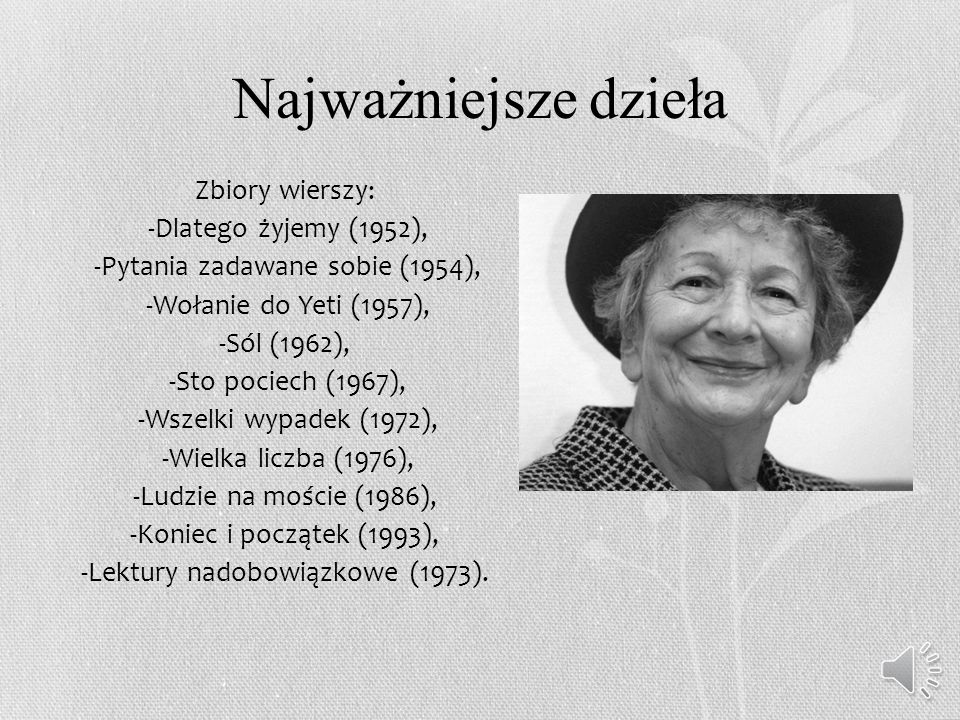 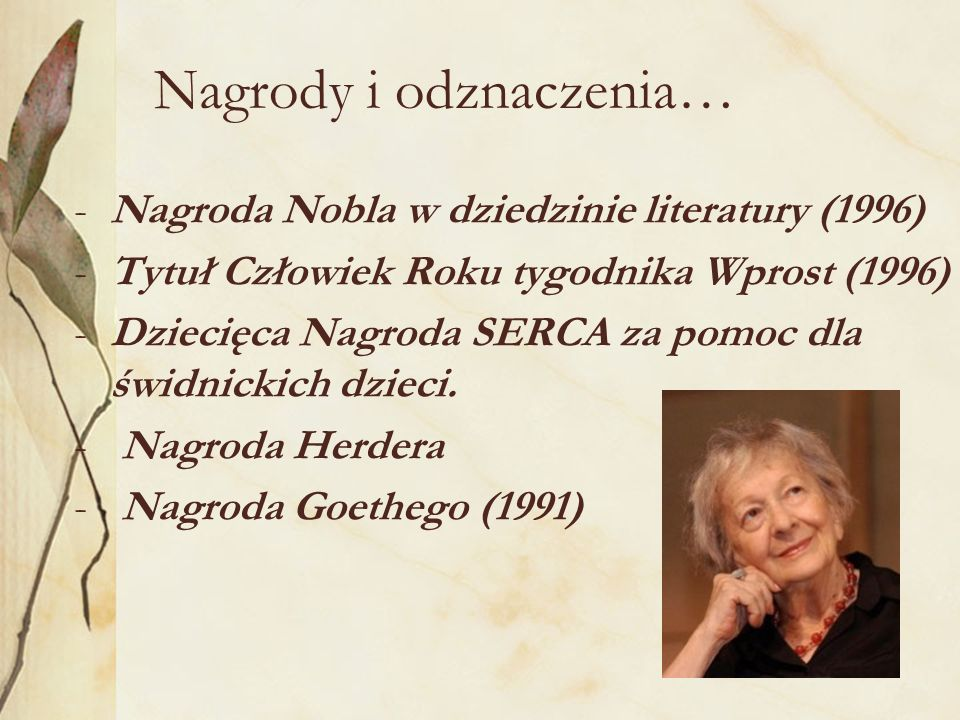 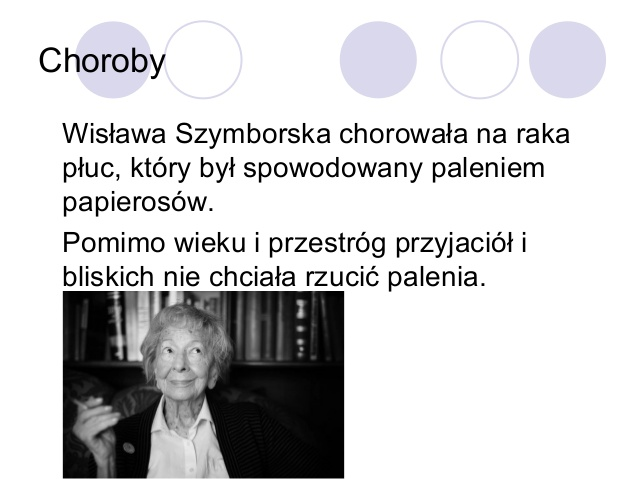 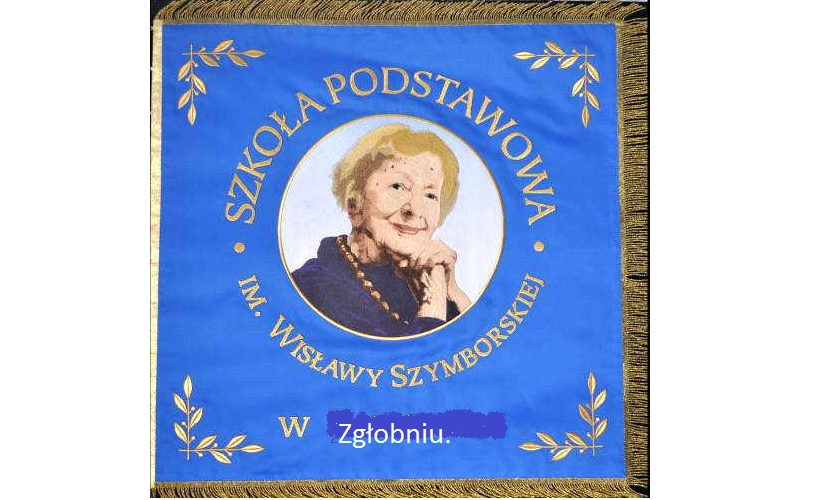 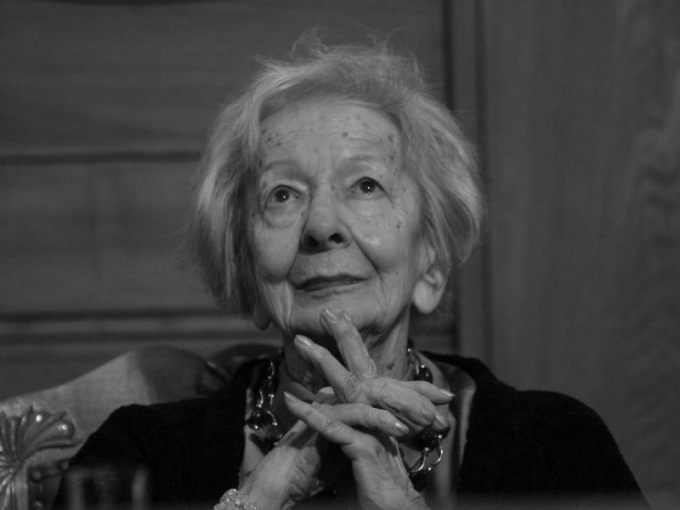 1 lutego 2012 roku
w Krakowie zmarła
Wisława Szymborska
w wieku 89 lat.
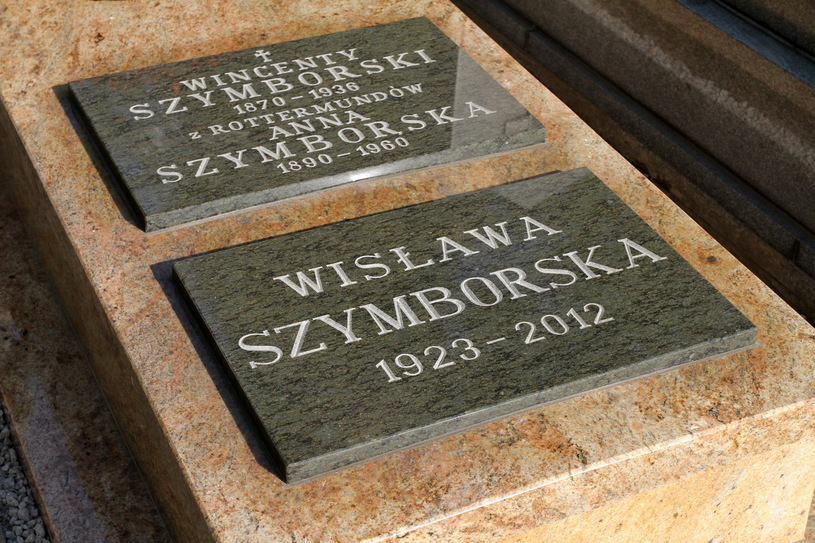 Miejsce wiecznego spoczynku
Wisławy Szymborskiej znajduje 
się na cmentarzu Rakowieckim
w Krakowie.
Moim zdaniem Wisława Szymborska byłaby dobrym patronem dla mojej szkoły , ponieważ:
dzieci z mojej szkoły lubią recytować jej wiersze
jej twórczość była doceniona w Polsce jak i poza jej granicami.
Prezentację wykonała :


					









	
                                                                                                                                                              				    Oliwia Czarnik klasa V
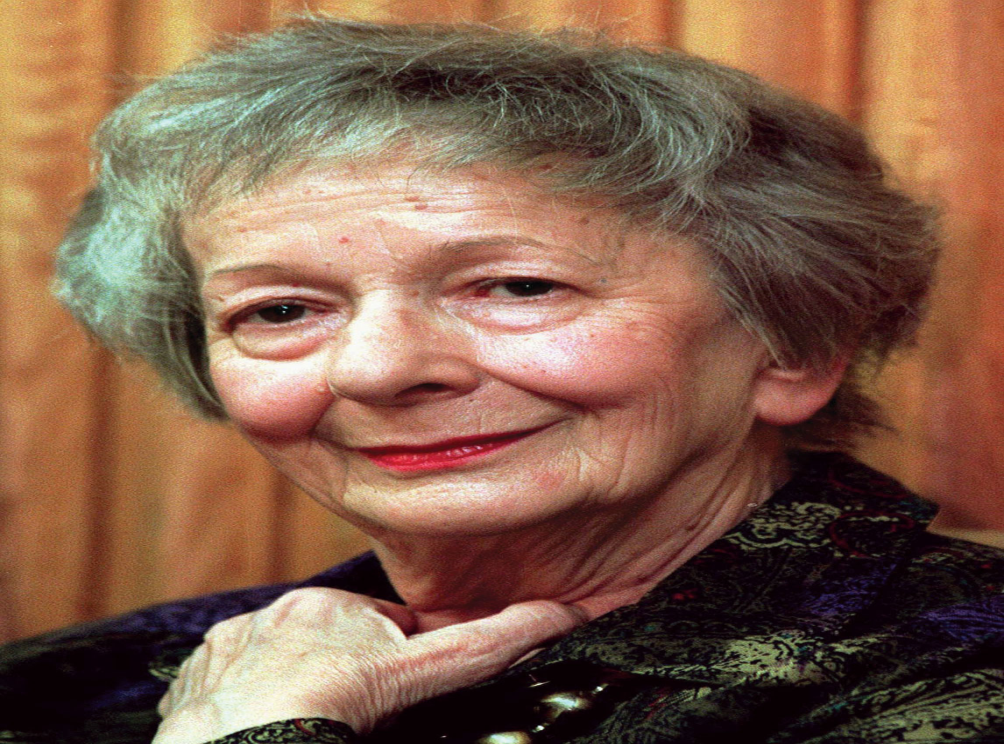